Математическая  игра
«Сколько? 
                   Как ? 
                          Почему?
11.12.2014
1
Вопрос №1
Рыбаки поймали 19 рыбин массой 100г, 200г,300г,…1800г,1900г. Можно ли весь улов поделить поровну между 10 рыбаками? Если можно, то как? Если нет, то почему?
11.12.2014
2
Ответ: можно
Рыбу можно поделить на 10 рыбаков следующим образом: 
Первому рыбаку - 1900г; 
Второму рыбаку  - 100 г и 1800 г;
Третьему рыбаку -200г и 1700г;
…; 
Десятому рыбаку -900 г и 1000 г.
11.12.2014
3
Вопрос №2
Средний возраст 11 игроков футбольной команды 22 года. Когда одного игрока удалили с поля, то средний возраст оставшихся игроков составил 21 год. Сколько лет удаленному игроку?
11.12.2014
4
Ответ:32 года
Сумма возрастов была равна
  11 • 22 = 242, а после удаления стала 10 • 21 = 210. Значит, возраст удаленного футболиста 242-210=32 года.
11.12.2014
5
Вопрос №3
Было 9 листов бумаги. Некоторые из них разрезали на 3 части. Всего стало 15 листов. Сколько листов бумаги разрезали?
11.12.2014
6
Ответ:3
При разрезании каждого листа на 3 части число листов увеличивается на 2. Добавилось: 15 – 9 = 6 листов. 
   Значит, 6 : 2 = 3 листа бумаги разрезали.
11.12.2014
7
Вопрос №4
Вычеркните в числе 4000538 пять цифр так, чтобы оставшееся число стало наибольшим.
11.12.2014
8
Ответ:58
4000538
11.12.2014
9
Вопрос №5
В семье четверо детей.  Им  5, 8, 13 и 15 лет. Детей зовут Аня, Боря, Вера и Галя. Сколько лет каждому ребенку, если одна девочка ходит в детский сад, Аня старше Бори и сумма лет Ани и Веры делится на три?
11.12.2014
10
Ответ: Вере – 5 лет, Боре – 8 лет, Ане – 13 лет, Гале – 15 лет.
Только одна девочка ходит в детский сад - которой 5 лет. И это не Боря. Значит Боре не 5 лет.Аня старше Бори - ей не 5 лет. 5 лет - либо Вере, либо Гале. Ане не 8 лет, так как Боре не 5 лет, а он младше Ани.  Значит Ане  либо 13 или 15.Теперь разберемся с суммой лет Ани и Веры-единственная сумма лет, которая делится на 3, это 5 и 13.Значит Ане 13 лет, Вере   5,   Боре-8 лет, Гале - 15 лет.
11.12.2014
11
Вопрос №6
Сумма двух чисел равна 499. Одно из чисел оканчивается цифрой 4. Если эту цифру зачеркнуть, то получится второе число. Найдите эти числа
11.12.2014
12
Ответ:  45, 454.
454+45=499
11.12.2014
13
Вопрос №7
В лифте кнопка первого этажа находится на высоте 1м 20 см от пола. Кнопка каждого следующего этажа выше предыдущей на 10 см. До какого этажа сможет доехать в лифте маленький мальчик, рост которого 90 см, если, подпрыгивая, он может дотянуться до  высоты, превышающей его рост на 45см?
11.12.2014
14
Ответ: Мальчик сможет доехать до второго этажа
Кнопка второго этажа находится на высоте                     1м20см +10см=1м30см
Кнопка третьего этажа находится на высоте
     1м30см+10см=1м40см
Мальчик может подпрыгнуть до высоты
            90см+45см=1м35см, то есть он сможет дотянуться только до кнопки второго этажа.
11.12.2014
15
Вопрос №8
Акробат и собачонкаВесят два пустых бочонка.Шустрый пес без акробатаВесит два мотка шпагата. А с одним мотком ягненок Весит - видите - бочонок. Сколько весит акробат В пересчете на ягнят
11.12.2014
16
Ответ: 2 ягненка
Акробат + собачка = 2 бочонка
Собачка=2 мотка шпагата
Ягненок + 1 моток шпагата=1 бочонок
Тогда  : 2 Ягненка + 2 мотка шпагата=2 бочонка
Заменим в этом равенстве   2 мотка шпагата = собачка

2 Ягненка + собачка = 2бочонка = акробат + собачка, 
значит 
вес акробата = весу 2 ягнят
11.12.2014
17
Вопрос №9
Кросс осенний вспоминая, Спорят белки два часа: - Победил в забеге заяц, А второй была лиса! -Нет,-  твердит другая белка, Ты мне эти шутки брось. Заяц был вторым, конечно, Первым был, я помню,  лось
-Я, - промолвил филин важный, В спор чужой не стану лезть, Но у вас в словах у каждой По одной ошибке есть. Белки фыркнули сердито, Неприятно стало им, Вы же, взвесив все, найдите, Кто был первым, кто вторым?
11.12.2014
18
Ответ: 1 был заяц ,  2 был лось
Поскольку каждая белка допустила по одной ошибке, то ошибка первой белки, в том, что вместо лося она назвала лису.
Ошибка  второй белки в том, что она перепутала места победителей.
11.12.2014
19
Вопрос №10
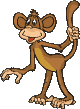 Обезьянок резвых стаяВсласть поевши, развлекалась.Их в квадрате часть восьмаяНа поляне забавлялась. А двенадцать по лианамСтали прыгать, повисая:Сколько ж было обезьянок,Ты скажи мне в этой стае?
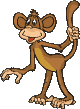 11.12.2014
20
Ответ: 48 или 16
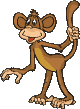 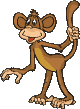 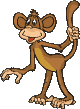 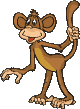 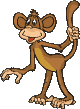 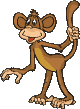 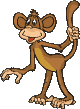 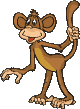 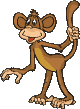 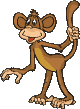 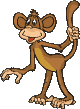 11.12.2014
21
Задание №11
Установите  стакан с водой на столе так,  чтобы он  был приподнят  над столом ровно на 1 см.
На столе каждой команды  имеется  стакан с водой, чистый листок бумаги, вырванный из школьной тетради
11.12.2014
22
Возможные варианты решения
1) листок сгибают гармошкой, величина загибов 2 клеточки –1 см

2) от листа аккуратно обрывается полоска шириной 2 клеточки –1 см. Ее скручивают в рулончик. Три рулончика – являются подставкой стакана с водой

3) от листа аккуратно обрывается полоска шириной 2 клеточки –1 см. Из полоски получаем кольцо. На кольцо ставим стакан. Для устойчивости диаметр кольца подбирают экспериментально
11.12.2014
23